Keeping children safe parent workshop Telford and Wrekin
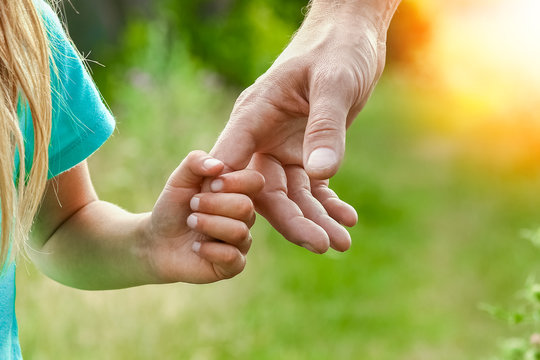 With more access than ever before to phones and other technology, it can be difficult to understand how to keep your child safe in an increasingly digital world.
The workshop is fully funded and will cover:
What online harm is and online gang recruitment.
Ways you can effectively help and support your children
Understand why and how children can become victims
How your response can support your child
An award-winning approach to support young people at risk of exploitation
Delivery by lived experienced professionals 
To access the workshop (delivered via Teams – Teams app not necessary for participation), please click on the link below just before the training begins.
Tuesday 12 March 2024 5.30-6.30pm
Click here to join the meeting
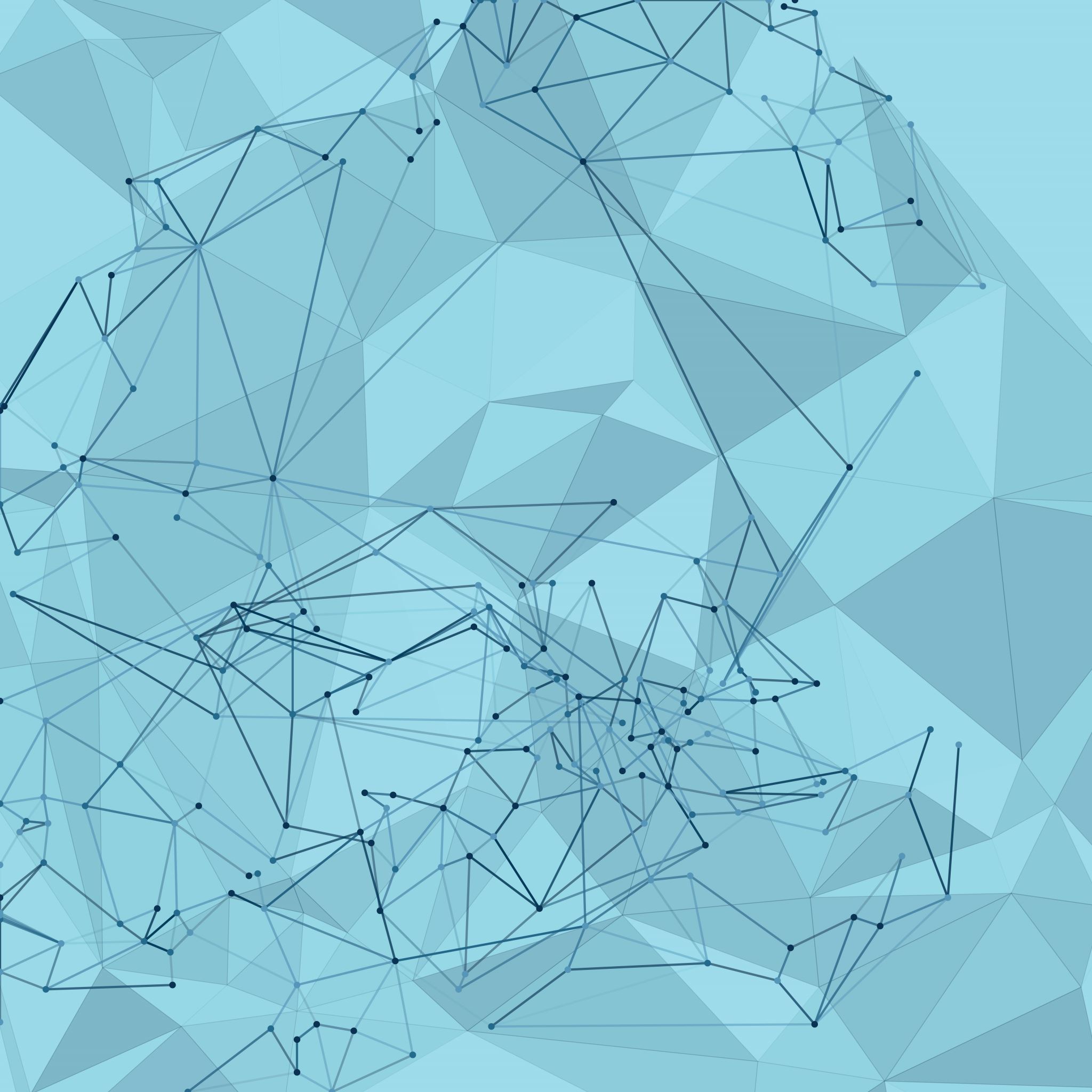